Lecture 1 – Introduction to cryptography
TEK4500
30.08.2023 
Håkon Jacobsen
hakon.jacobsen@its.uio.no
What is cryptography?
Internet
Alice
Bob
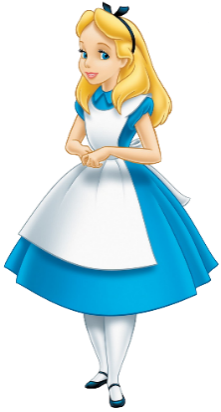 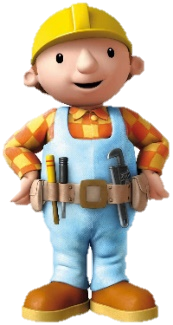 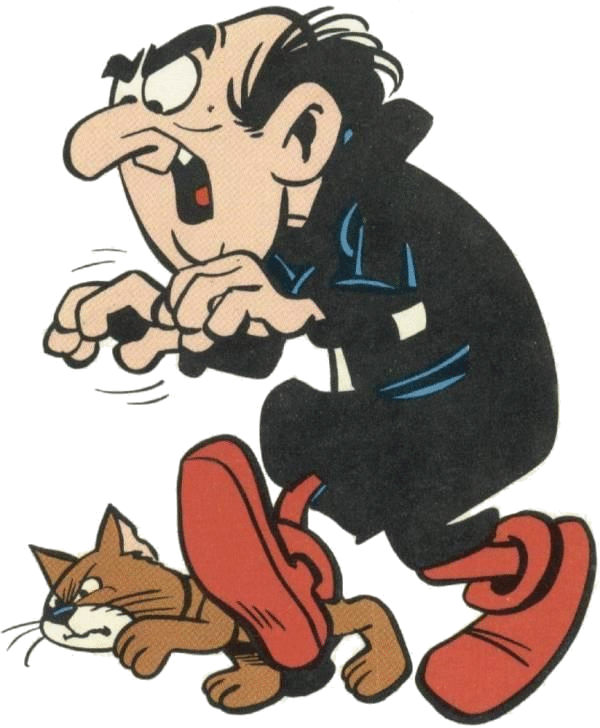 M
Adversary
2
What is cryptography?
Alice
Bob
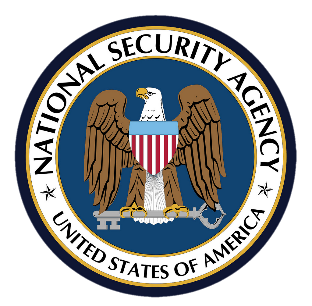 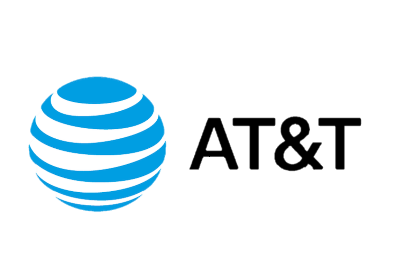 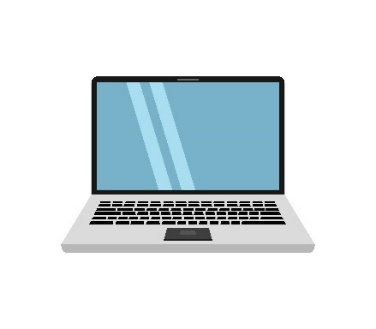 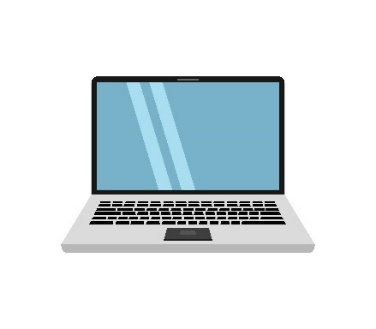 M
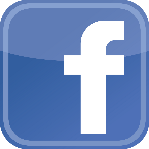 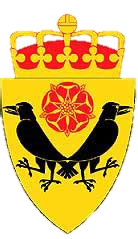 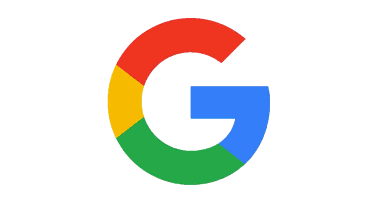 Adversary
3
What is cryptography?
Alice
Bob
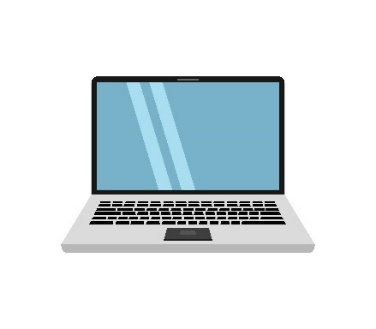 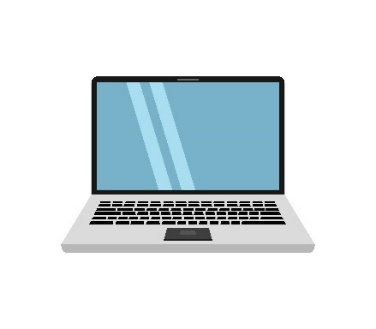 M
Adversary
Security goals:

Data privacy: adversary should not be able to read message M
4
What is cryptography?
Alice
Bob
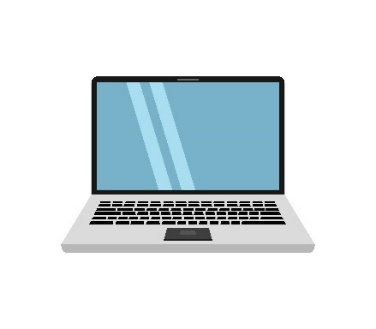 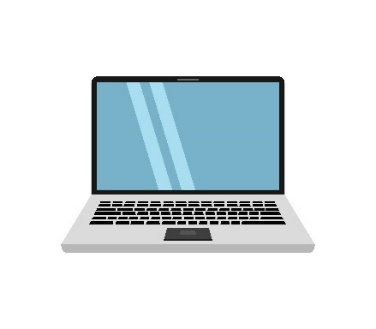 M
M'
Adversary
Security goals:

Data privacy: adversary should not be able to read message M 
Data integrity: adversary should not be able to modify message M
Data authenticity: message M really originated from Alice
5
Ideal solution: secure channels
But how to build?
Alice
Bob
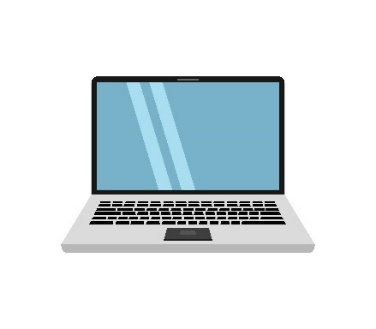 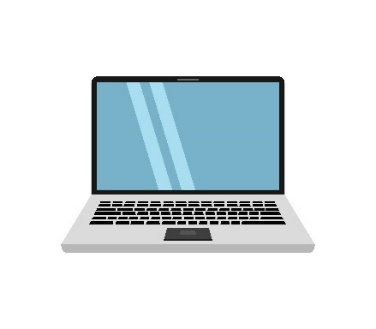 M
Course done!
Adversary
Security goals:

Data privacy: adversary should not be able to read message M       
Data integrity: adversary should not be able to modify message M  
Data authenticity: message M really originated from Alice                
6
Creating secure channels: encryption schemes
Alice
Bob
K
K
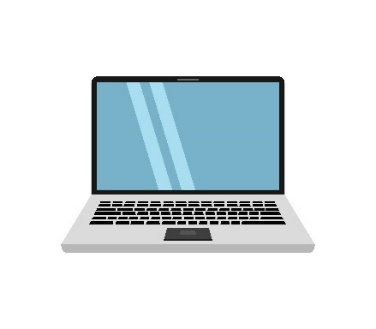 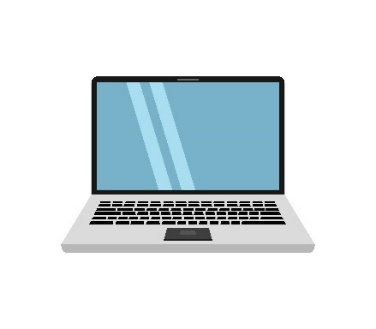 C
M
Adversary
K : encryption / decryption key (secret)
7
Creating secure channels: encryption schemes
Alice
Bob
Ke
Kd
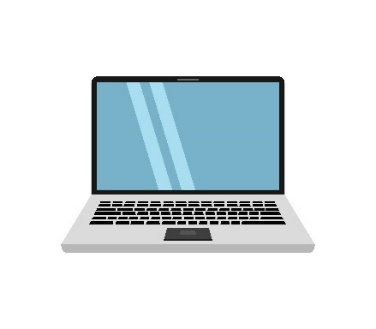 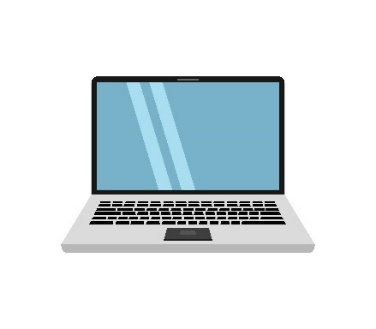 C
M
Adversary
Ke : encryption key (public)
Kd : decryption key (secret)
8
Basic goals of cryptography
9
Basic goals of cryptography
10
Some notation
…independent, and uniformly distributed…
11
Symmetric encryption – syntax
Examples:
12
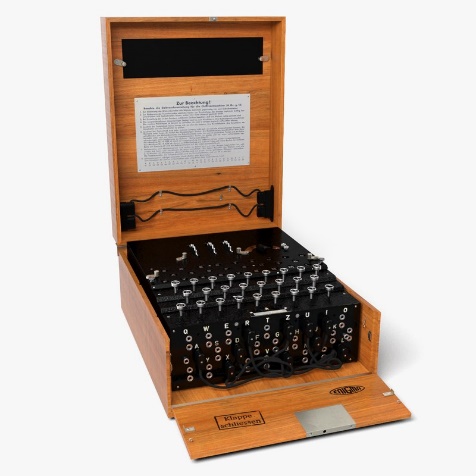 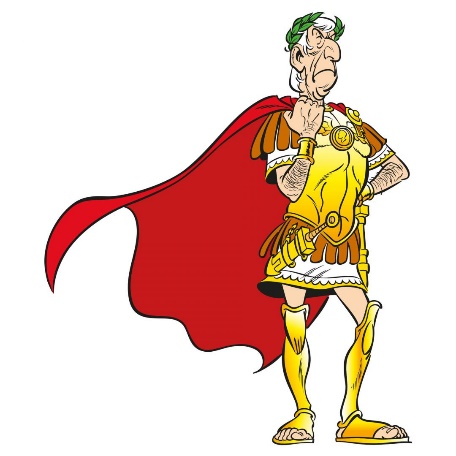 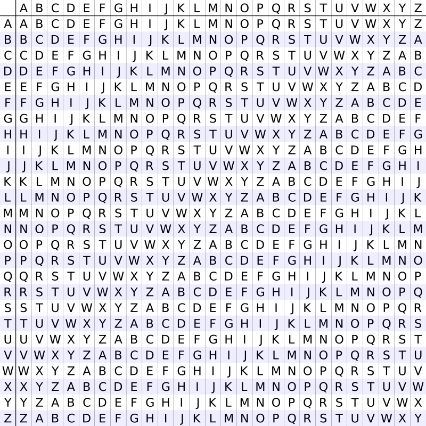 Historical encryption algorithms
Ceasar cipher
a b c d e f g h i j k l m n o p q r s t u v w x y z


a b c d e f g h i j k l m n o p q r s t u v w x y z
…
a
in the far distance a helicopter skimmed down between the roofs, hovered for an instant like a bluebottle, and darted away again with a curving flight. It was the police patrol, snooping into people's windows
lq wkh idu glvwdqfh d kholfrswhu vnlpphg grzq ehwzhhq wkh urriv, kryhuhg iru dq lqvwdqw olnh d eoxherwwoh, dqg gduwhg dzdb djdlq zlwk d fxuylqj ioljkw. Lw zdv wkh srolfh sdwuro, vqrrslqj lqwr shrsoh'v zlqgrzv
14
Ceasar cipher (ROT-13)
a b c d e f g h i j k l m n o p q r s t u v w x y z


a b c d e f g h i j k l m n o p q r s t u v w x y z
in the far distance a helicopter skimmed down between the roofs, hovered for an instant like a bluebottle, and darted away again with a curving flight. It was the police patrol, snooping into people's windows
va gur sne qvfgnapr n uryvpbcgre fxvzzrq qbja orgjrra gur ebbsf, ubirerq sbe na vafgnag yvxr n oyhrobggyr, 
naq qnegrq njnl ntnva jvgu n pheivat syvtug. Vg jnf 
gur cbyvpr cngeby, fabbcvat vagb crbcyr'f jvaqbjf
15
Ceasar cipher
a ↔ 0
b ↔ 1
c ↔ 2
d ↔ 3
e ↔ 4


        ⁞

z ↔ 25
16
Modular arithmetic
17
Modular arithmetic
18
Modular arithmetic
19
Modular arithmetic
20
Ceasar cipher
a ↔ 0
b ↔ 1
c ↔ 2
d ↔ 3
e ↔ 4


        ⁞

z ↔ 25
21
ROT-13
a ↔ 0
b ↔ 1
c ↔ 2
d ↔ 3
e ↔ 4


        ⁞

z ↔ 25
22
ROT-K
a ↔ 0
b ↔ 1
c ↔ 2
d ↔ 3
e ↔ 4


        ⁞

z ↔ 25
23
Attacking ROT-K
Conclusion: key space must be large enough!
24
Substitution cipher
a b c d e f g h i j k l m n o p q r s t u v w x y z
  
		                        			     …                                                                 

a b c d e f g h i j k l m n o p q r s t u v w x y z
25
Substitution cipher
a b c d e f g h i j k l m n o p q r s t u v w x y z
  
		                        			     …                                                                 

a b c d e f g h i j k l m n o p q r s t u v w x y z
26
Substitution cipher
a b c d e f g h i j k l m n o p q r s t u v w x y z
  
		↕   ↕   ↕   ↕                                           …                                                                 ↕

s x d y w q f m j k o i l g z b e n t u c p a r v h
in the far distance a helicopter skimmed down between the roofs, hovered for an instant like a bluebottle, and darted away again with a curving flight. It was the police patrol, snooping into people's windows
jg umw qsn yjtusgdw s mwijdzbuwn tojllwy yzag xwuawwg umw nzzqt, mzpwnwy qzn sg jgtusgu ijow s xicwxzuuiw, sgy ysnuwy sasv sfsjgajum s dcnpjgf qijfmu. ju ast umw bzijdw bsunzi, tgzzbjgf jguz bwzbiw't ajgyzat
27
Attacking the substitution cipher
jg umw qsn yjtusgdw s mwijdzbuwn tojllwy yzag xwuawwg umw nzzqt, mzpwnwy qzn sg jgtusgu ijow s xicwxzuuiw, sgy ysnuwy sasv sfsjg ajum s dcnpjgf qijfmu. ju ast umw bzijdw bsunzi, tgzzbjgf jguz bwzbiw't ajgyzat
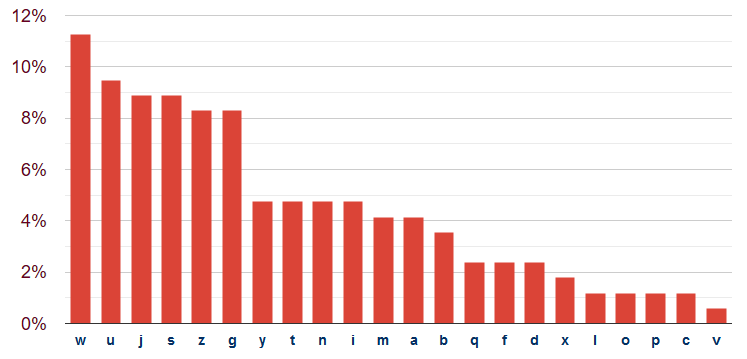 English letter frequency
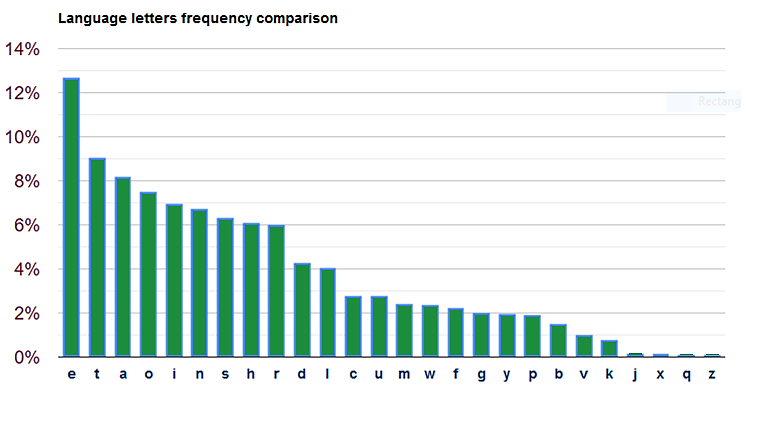 28
Attacking the substitution cipher
jg ume qsn yjtusgde s meijdzbuen tojlley yzag xeuaeeg ume nzzqt, mzpeney qzn sg jgtusgu ijoe s xicexzuuie, sgy ysnuey sasv sfsjg ajum s dcnpjgf qijfmu. ju ast ume bzijde bsunzi, tgzzbjgf jguz bezbie't ajgyzat
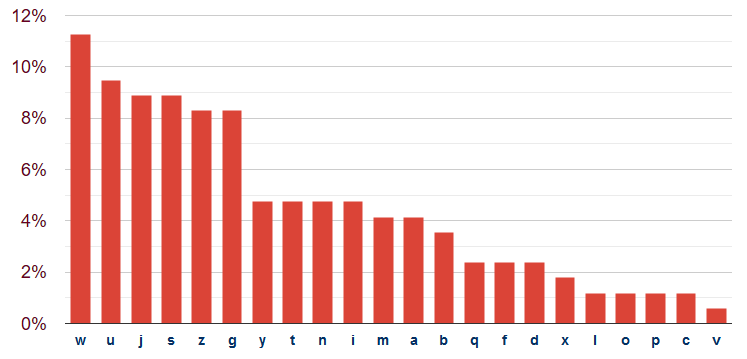 English letter frequency
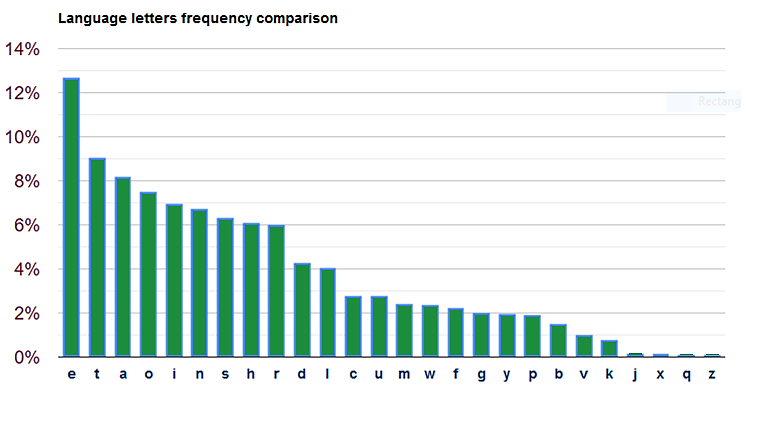 

29
Attacking the substitution cipher
jg tme qsn yjttsgde s meijdzbten tojlley yzag xetaeeg tme nzzqt, mzpeney qzn sg jgttsgt ijoe s xicexzttie, sgy ysntey sasv sfsjg ajtm s dcnpjgf qijfmt. jt ast tme bzijde bstnzi, tgzzbjgf jgtz bezbie't ajgyzat
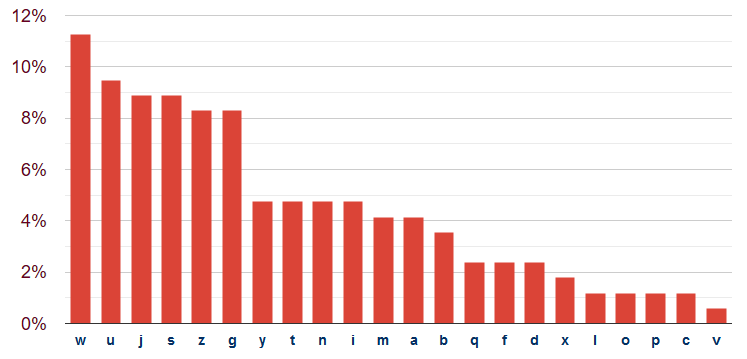 English letter frequency
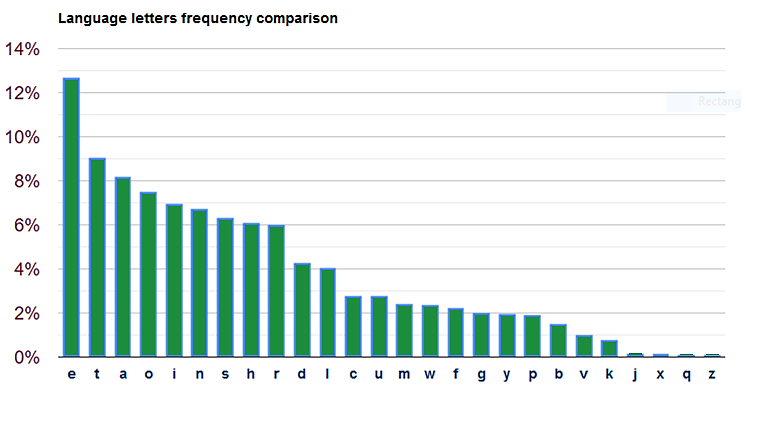 



30
[Speaker Notes: j or s?  notice single s]
Attacking the substitution cipher
jg tme qan yjttagde a meijdzbten tojlley yzag xetaeeg tme nzzqt, mzpeney qzn ag jgttagt ijoe a xicexzttie, agy yantey aaav afajg ajtm a dcnpjgf qijfmt. jt aat tme bzijde batnzi, tgzzbjgf jgtz bezbie't ajgyzat
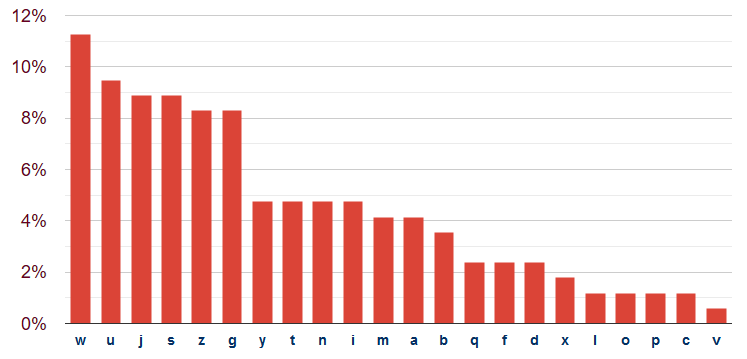 English letter frequency
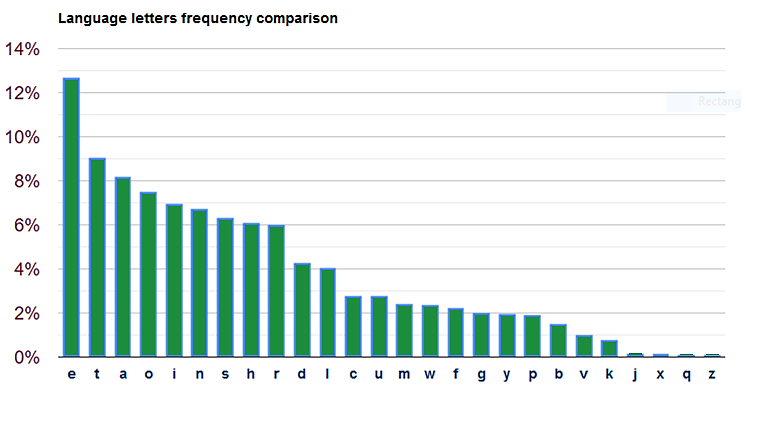 





31
[Speaker Notes: J = o vs. i?  notice "jt" -> "it"]
Attacking the substitution cipher
ig tme qan yittagde a meiidzbten toilley yzag xetaeeg tme nzzqt, mzpeney qzn ag igttagt iioe a xicexzttie, agy yantey aaav afaig aitm a dcnpigf qiifmt. it aat tme bziide batnzi, tgzzbigf igtz bezbie't aigyzat
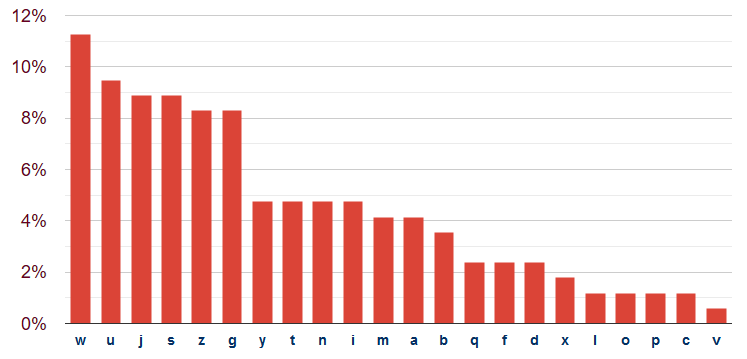 English letter frequency
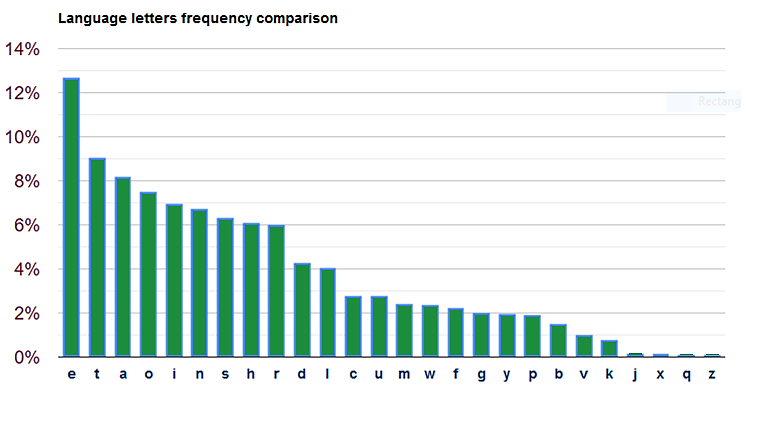 







32
Attacking the substitution cipher
ig tme qan yittagde a meiidobten toilley yoag xetaeeg tme nooqt, mopeney qon ag igttagt iioe a xicexottie, agy yantey aaav afaig aitm a dcnpigf qiifmt. it aat tme boiide batnoi, tgoobigf igto beobie't aigyoat
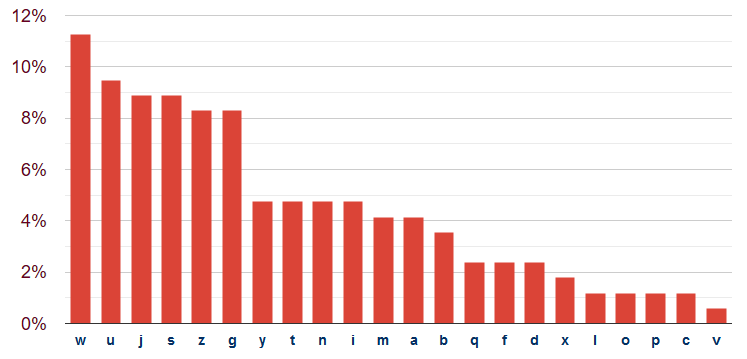 English letter frequency
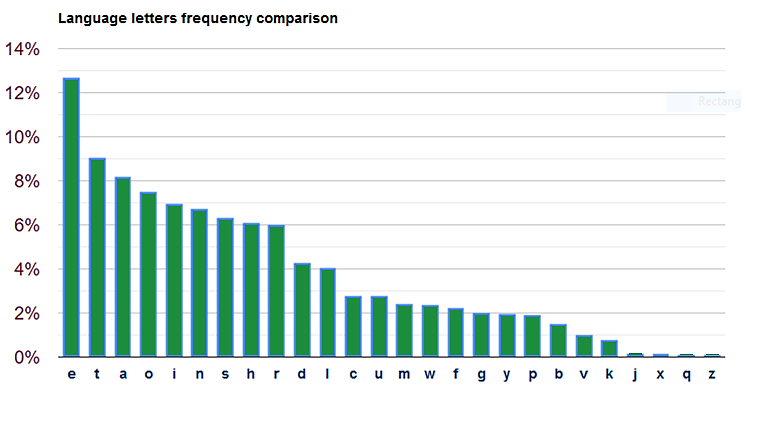 









33
Attacking the substitution cipher
in tme qan yittande a meiidobten toilley yoan xetaeen tme nooqt, mopeney qon an inttant iioe a xicexottie, any yantey aaav afain aitm a dcnpinf qiifmt. it aat tme boiide batnoi, tnoobinf into beobie't ainyoat
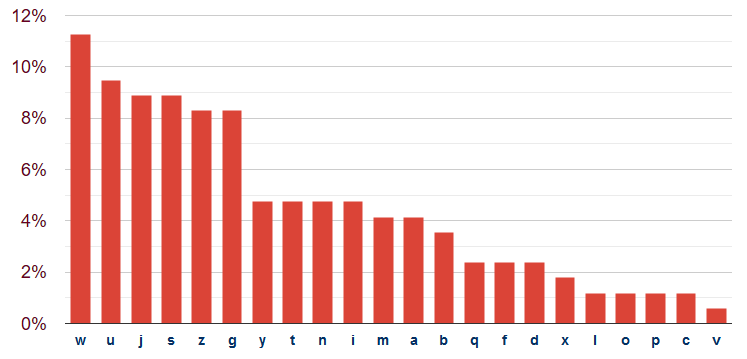 English letter frequency
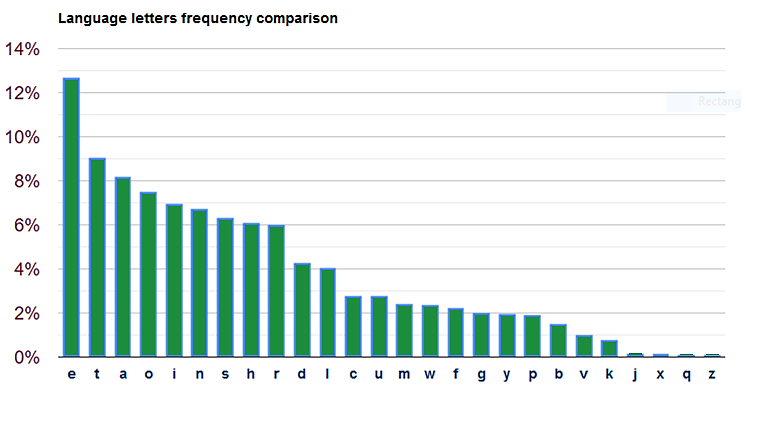 











34
Attacking the substitution cipher
in tme qan yistande a meiidobten soilley yoan xetaeen tme nooqs, mopeney qon an instant iioe a xicexottie, any yantey aaav afain aitm a dcnpinf qiifmt. it aas tme boiide batnoi, tnoobinf into beobie's ainyoas
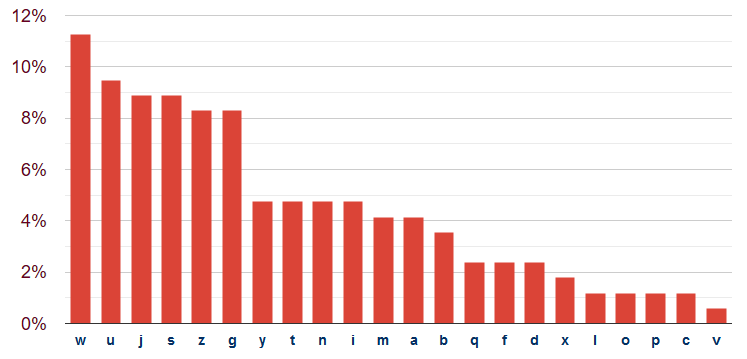 English letter frequency
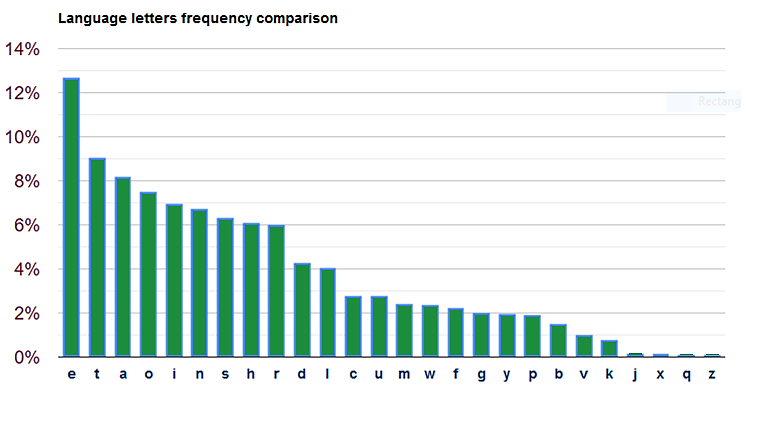 













35
Attacking the substitution cipher
in the qan distande a heiidobter soilled down xetween the rooqs, hopered qor an instant iioe a xicexottie, and danted awav afain with a dcrpinf qiifht. it was tme boiide batroi, tnoobinf into beobie's windows
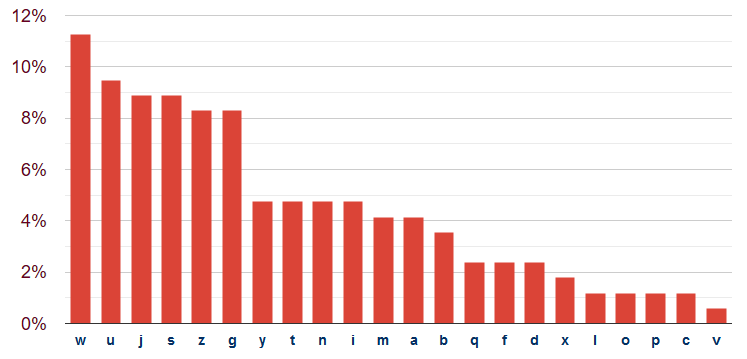 English letter frequency
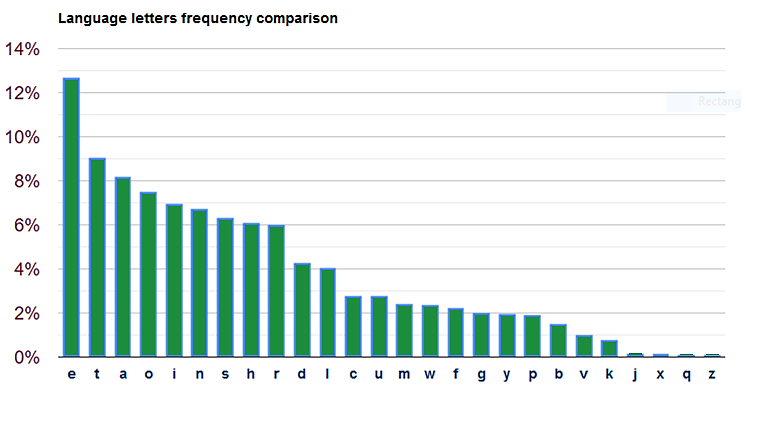 





















36
[Speaker Notes: https://planetcalc.com/8047/]
Conclusions
Key space must be large enough

Ciphertext should not reveal letter frequency of the message

Is this enough?
37
Historical approach to crypto development
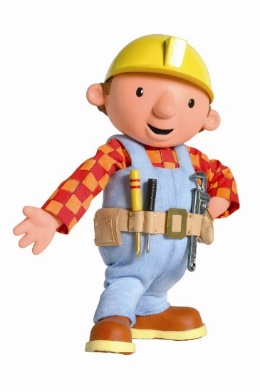 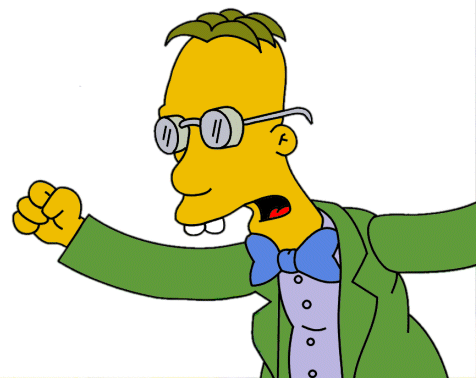 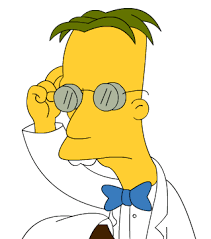 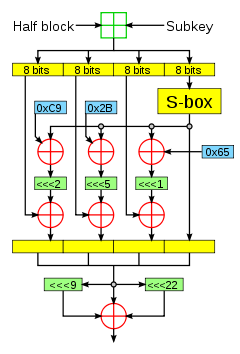 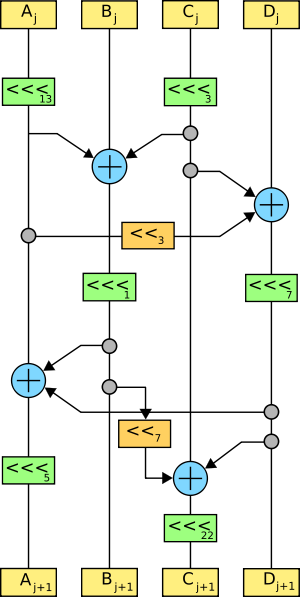 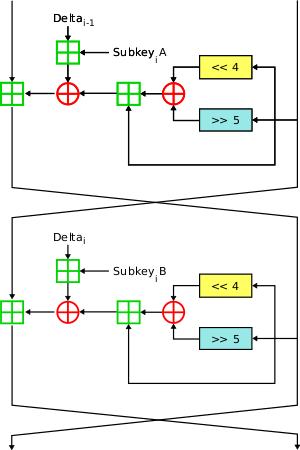 build → break → fix → break → fix → break → fix ...
secure?
38
Modern approach
Trying to make cryptography more a science than an art

Focus on formal definitions of security (and insecurity) 

Clearly stated assumptions

Analysis supported by mathematical proofs

... but old fashioned cryptanalysis continues to be very important!
39
The one-time-pad (OTP)
Is the one-time pad secure?
40
(One-time) perfect privacy
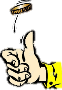 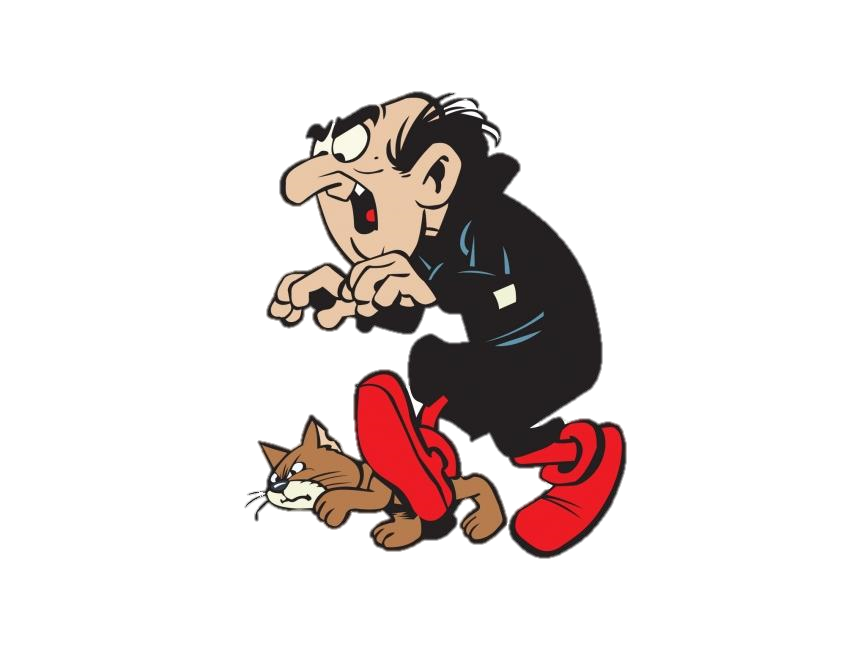 41
The one-time-pad (OTP) – security
Theorem (Shannon 1949): The one-time pad encryption scheme has one-time perfect privacy
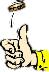 Proof:
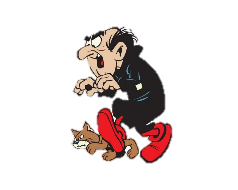 42
[Speaker Notes: Argument used for C = 101 applies to all C's, hence the theorem follows (of course generalized to the case {0,1}^n).]
One-time pad – perfect?
43
Wanted: security definition for symmetric encryption
44
Modern cryptography – idea
computational
resource bounded


45
Outline of course
46
Outline of course
Part I
47
Outline of course
Part II
48
Much more to cryptography
Zero-knowledge proofs


Fully-homomorphic encryption


Multi-party computation


Blockchain
I know it
Welcome!
Password?
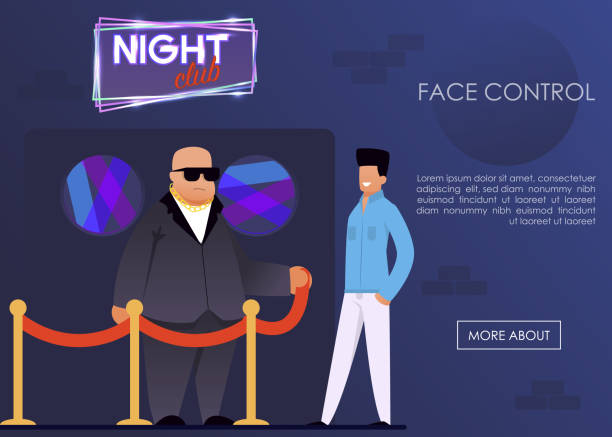 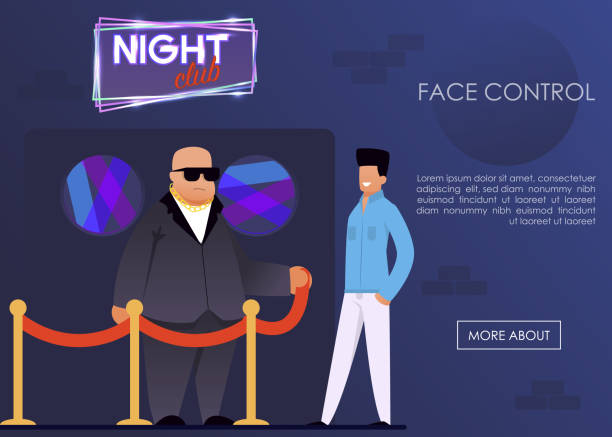 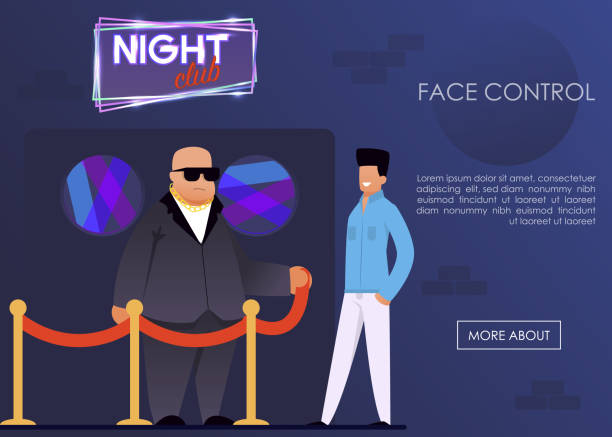 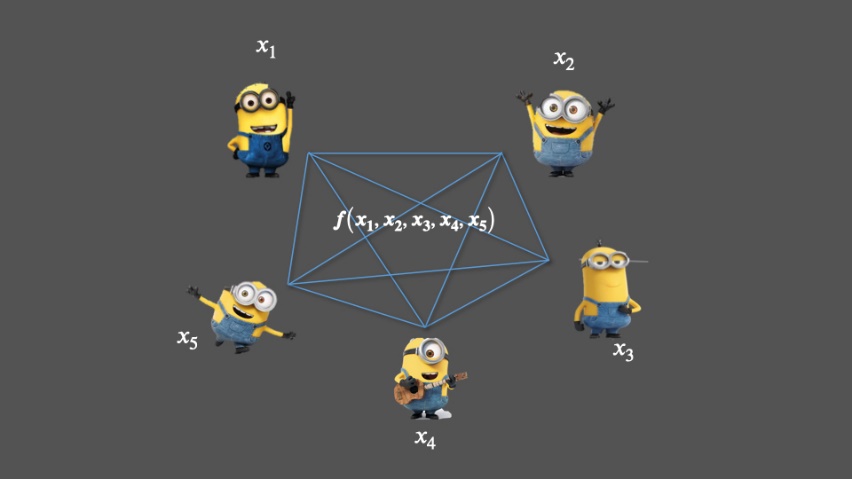 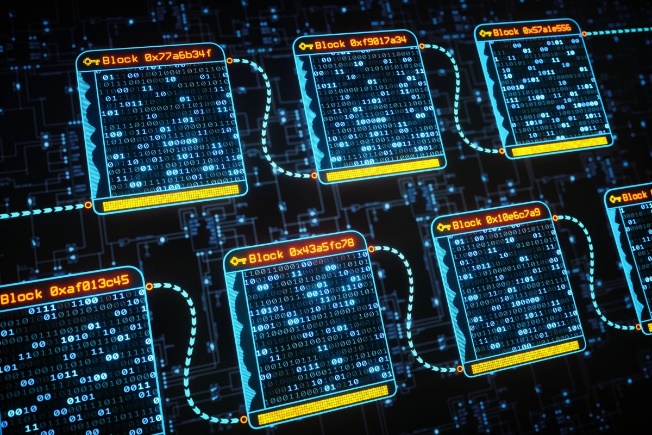 49
The security pyramid
IN 5280 – Security by design

      IN 5540 – Privacy by design

           IN 5290 – Ethical hacking
User
Secure
systems
TEK 5510 – Security in operating systems and software
Communication
protocols
TEK 5520 – Cyber security of industrial systems
TEK 4500 – Introduction to cryptography
TEK 5550 – Advanced topics in cryptograpy
Cryptographic mechanisms
50
[Speaker Notes: Cryptography is harder
Cryptography is easier]
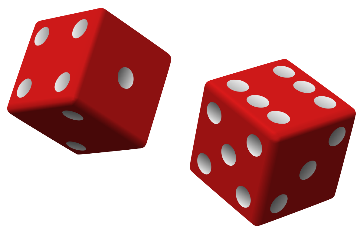 Discrete probability
the bare minimum
More details: https://en.wikibooks.org/wiki/High_School_Mathematics_Extensions/Discrete_Probability
Discrete probability
52
Uniform distribution
Point distribution
Discrete probability
53
Union bound and independence
54
Law of total probability
Conditional probability






Law of total probability
55
Random variables
00000
00
00001
01
00010
10
11
11111
56
Random variables
0
00000
1
00001
2
00010
3
4
11111
10
57
Random variables
0
1
2
3
4
10
58
Randomized algorithms
Inputs
Outputs
59
Next week
Block ciphers

Pseudorandom functions and pseuorandom permutations

AES


NOTE: different room!
60